Окружающий мир 2 класс.
Явления неживой и живой природы
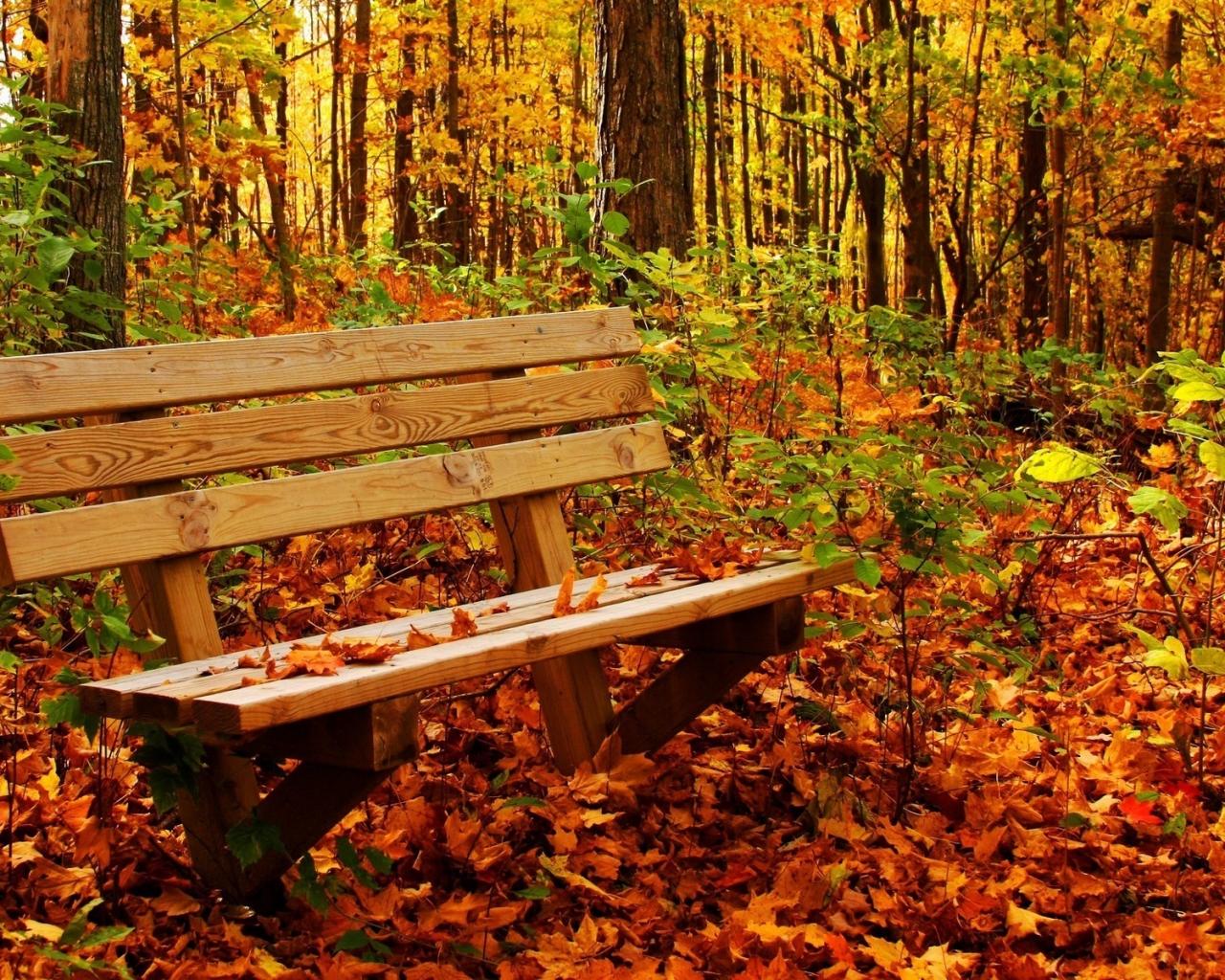 МТНУА
ТУМАН
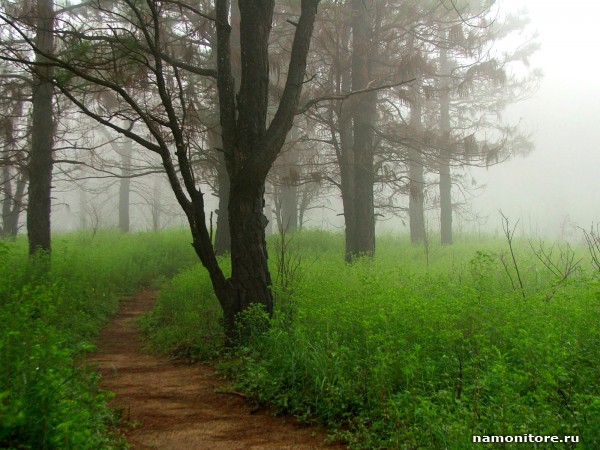 ЖЬДОД
ДОЖДЬ
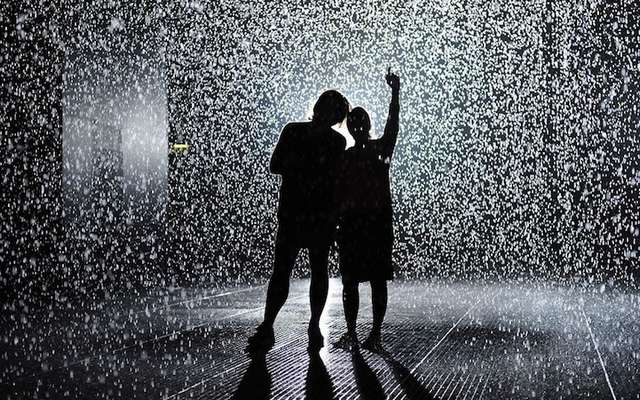 ДРУАГА
РАДУГА
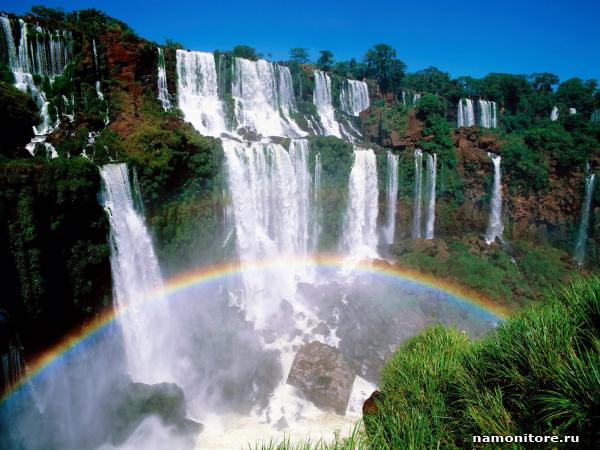 Явления природы
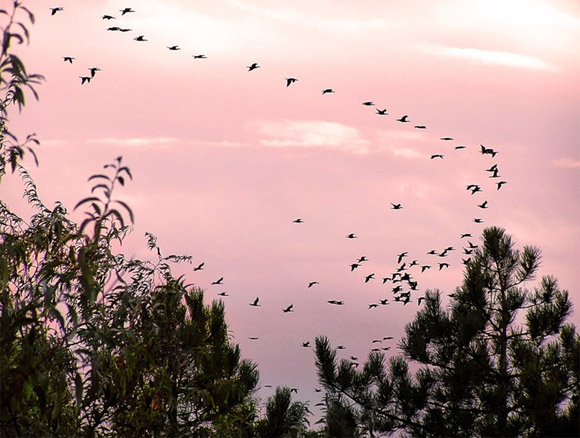 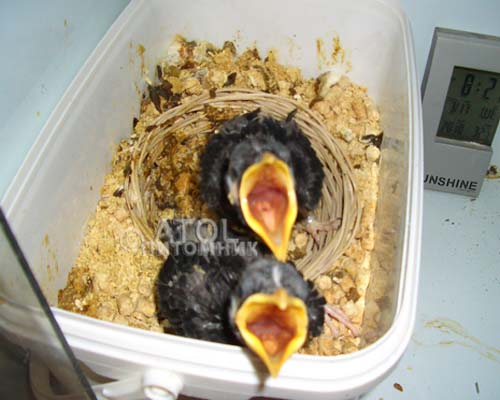 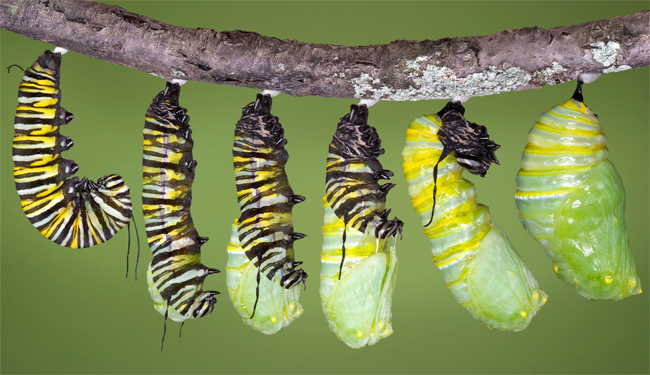